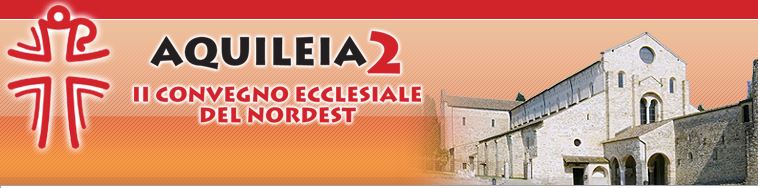 Comunità cristiana per il bene comune
Alcuni snodi a Nordest - Appunto 27 aprile 2013.
Popolazione Veneto (dati censimento 2011 - pubblicati nel 2013 da ISTAT).
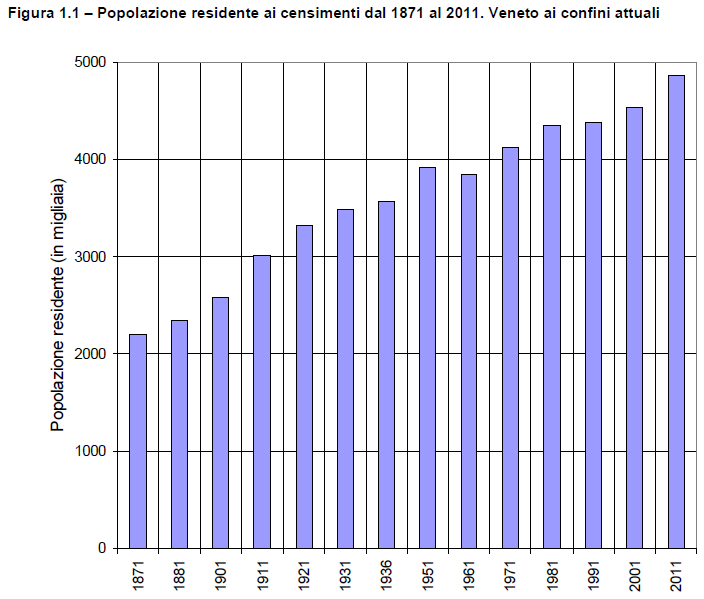 Variazioni intercensuarie 2001/2011 Veneto.
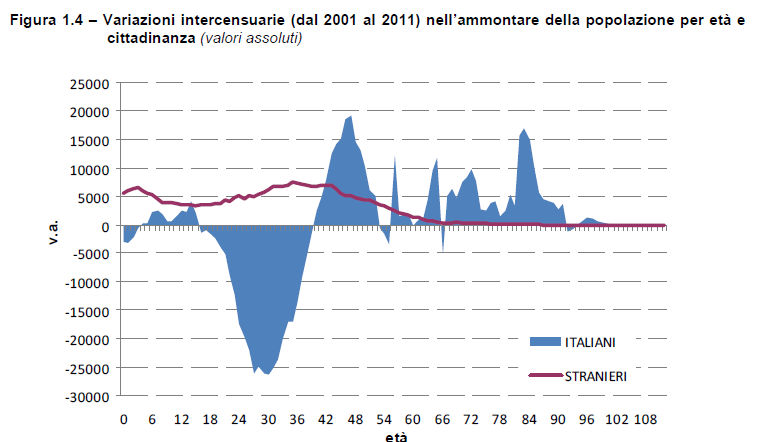 Invecchiamento in Veneto 2001/ 2011.
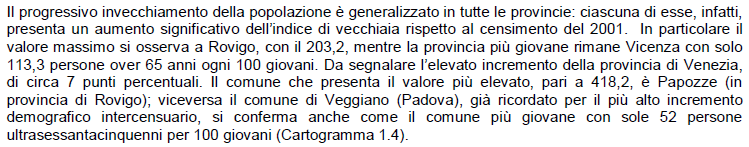 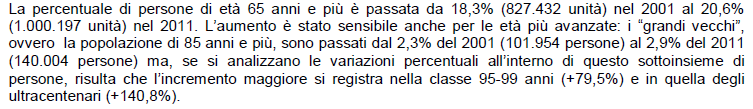 Popolazione Friuli Venezia Giulia.
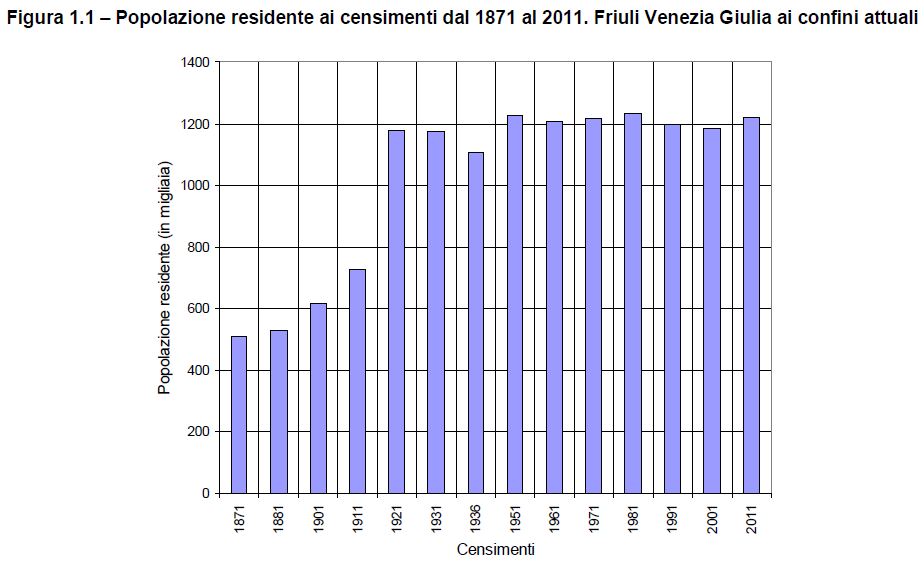 Distribuzione della popolazione Friuli e indici di vecchiaia.
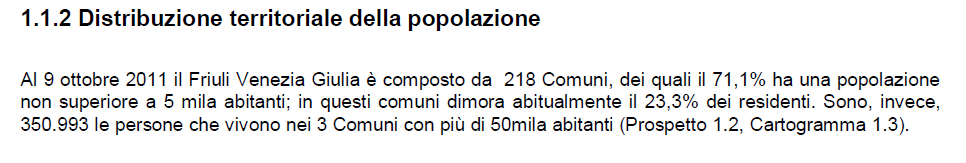 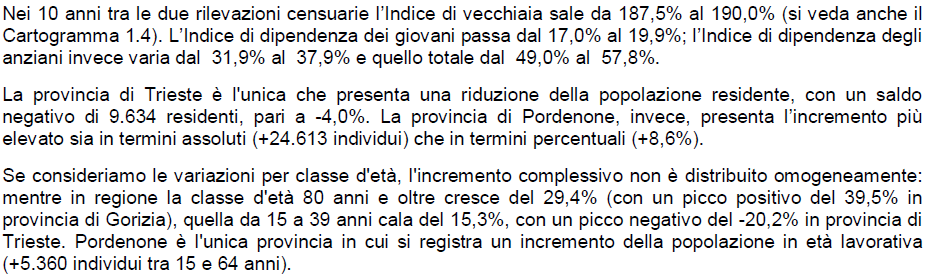 Popolazione Provincia Autonoma di Trento               ( e densità per Comunità di Valle).
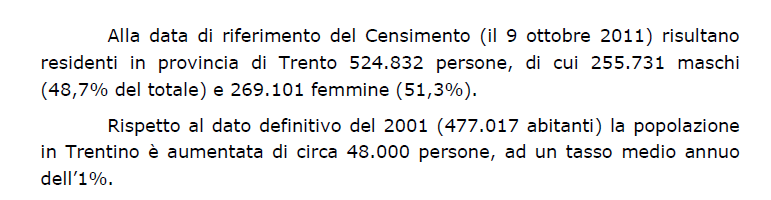 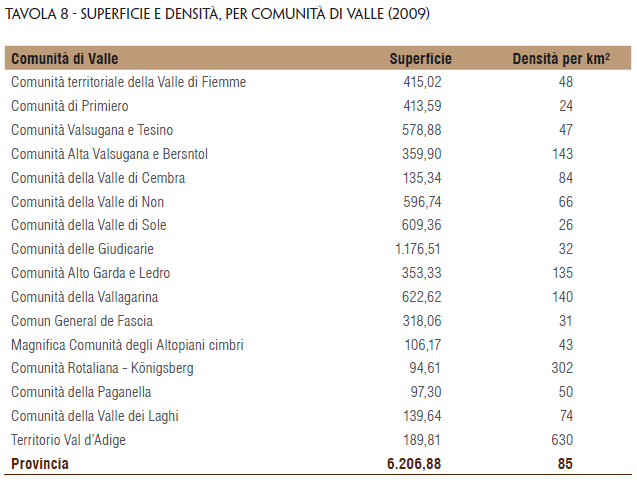 Popolazione Provincia Autonoma di Bolzano.
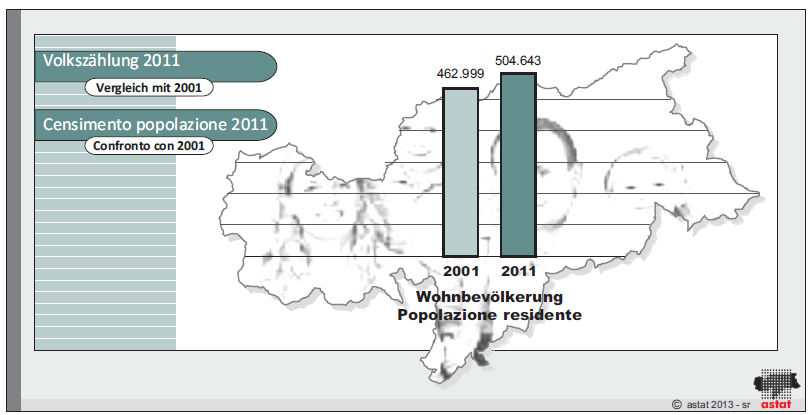 Variazioni per comunità comprensoriale.
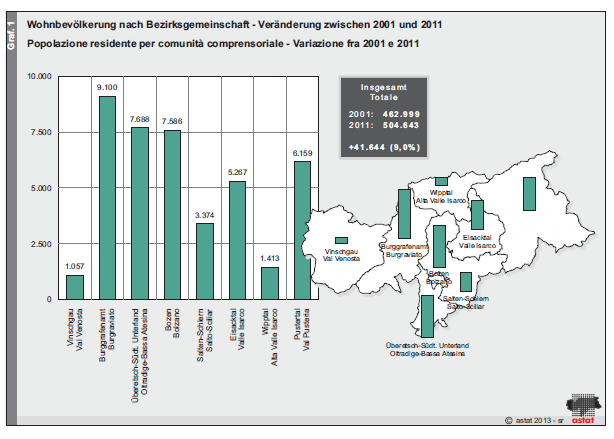 Struttura della popolazione Nordest per classi di età ( Fondazione Nordest/marzo 2012).
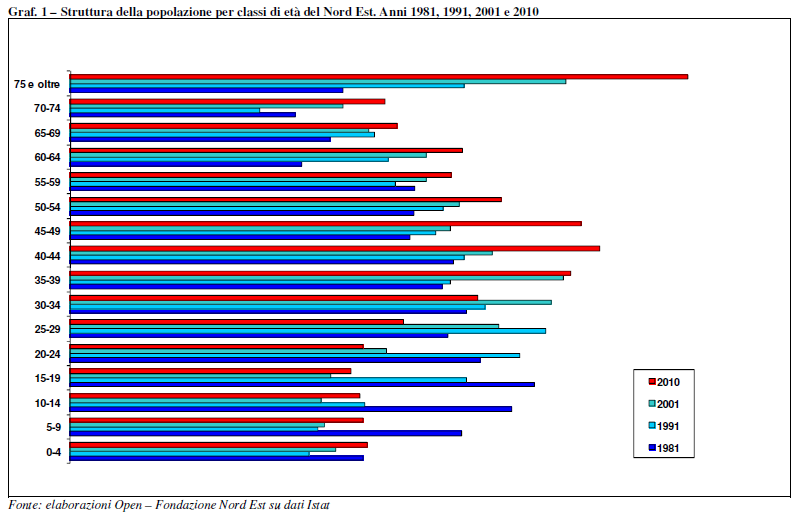 Previsioni popolazione 2030 ( FNE settembre 2012).
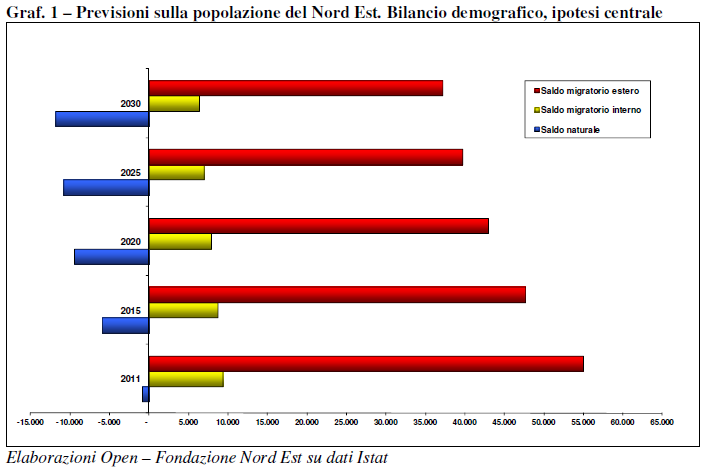 Cittadini non comunitari regolarmente soggiornanti 1 gennaio 2012 ( MLPS).
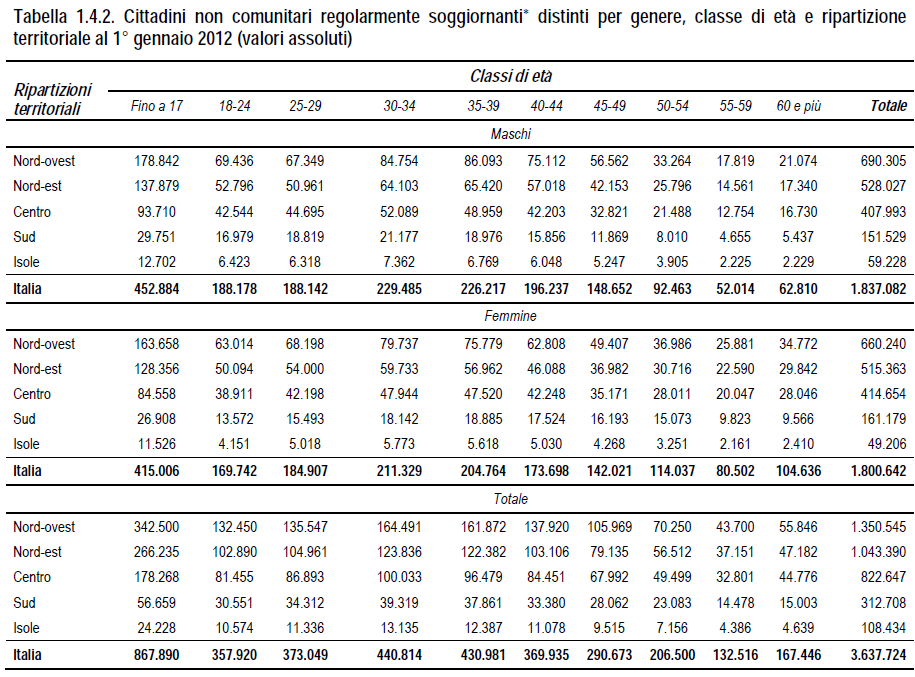 Tasso di crescita naturale della popolazione straniera ( ISTAT Noi Italia 2013).
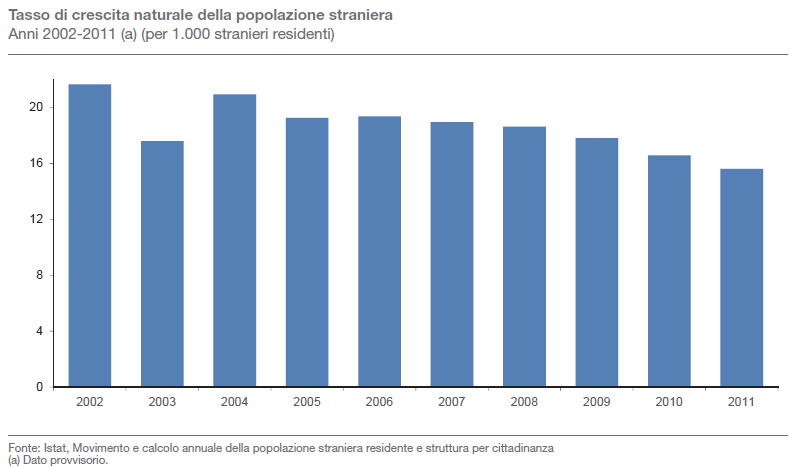 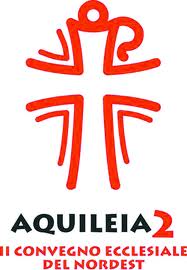 Rileggiamo le proposte dei gruppi.
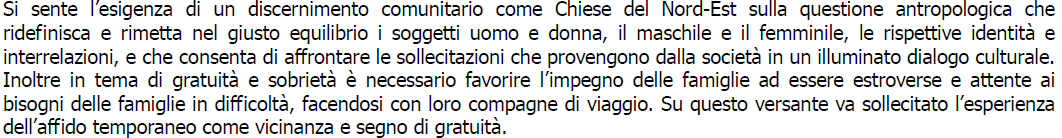 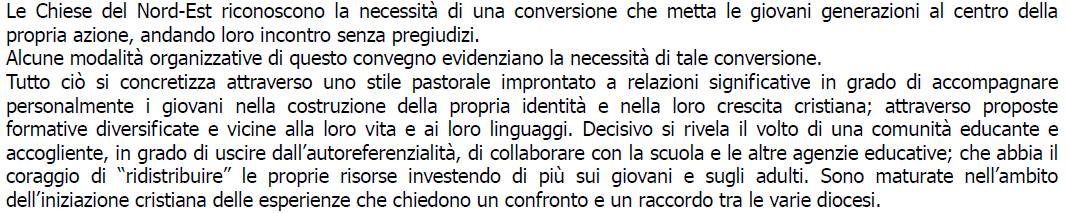 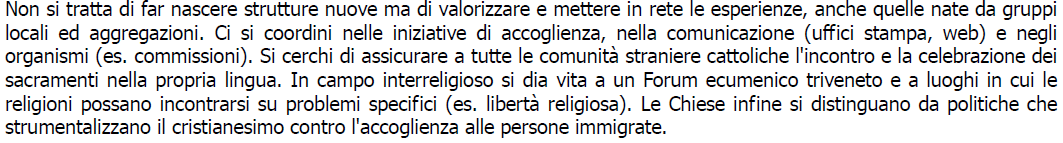 Uno sguardo alle politiche sociali e al welfare: i fondi nazionali dal 2009 al 2012 ( camera dei Deputati- Dossier XVI legislatura, marzo 2013).
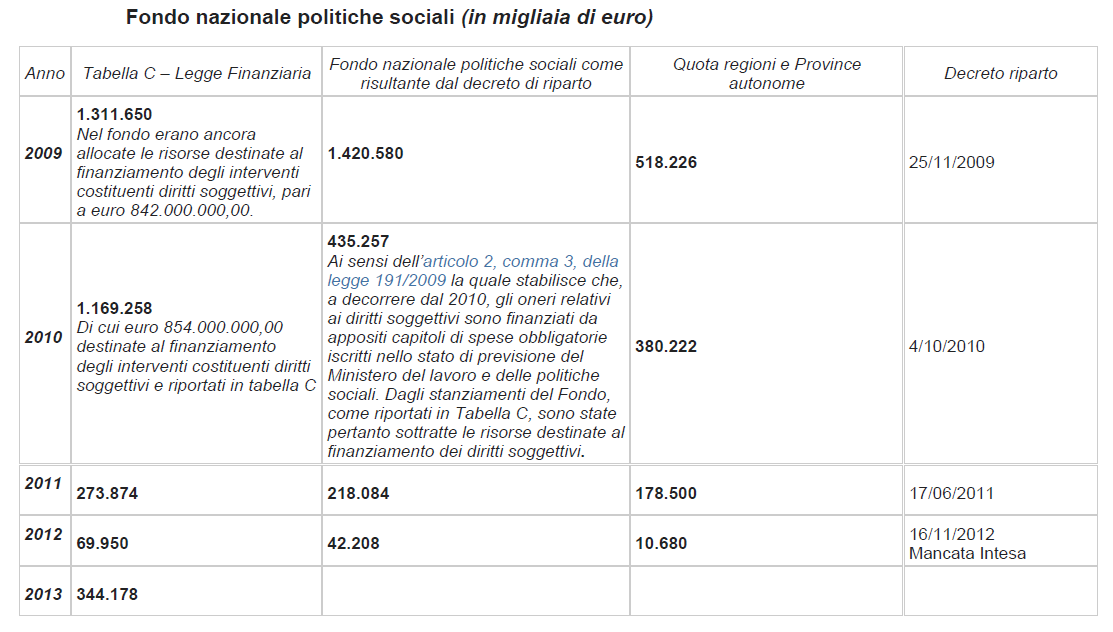 Modelli di welfare a Nordest ( FNE - marzo 2013).
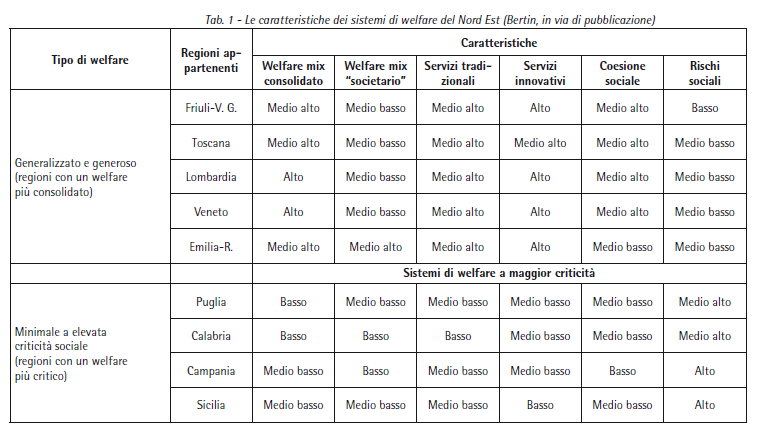 Una segnalazione specifica: la territorializzazione delle politiche familiari e giovanili - Provincia autonoma di Trento.
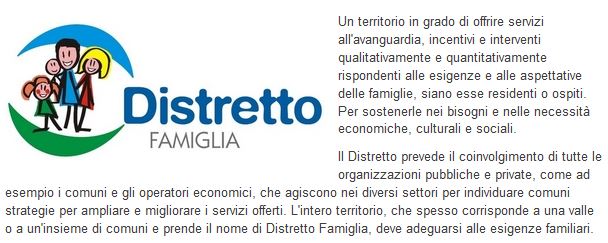 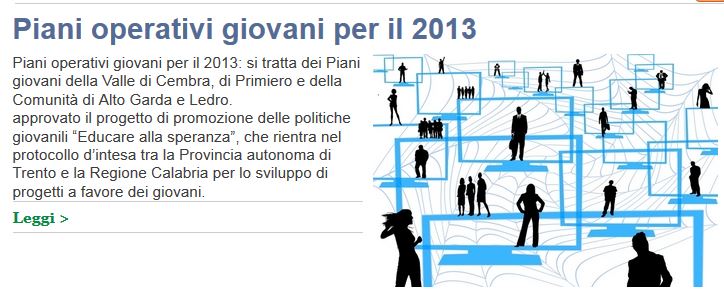 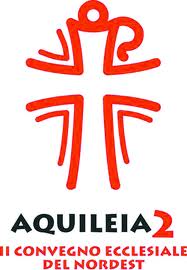 Rileggiamo le proposte dei gruppi.
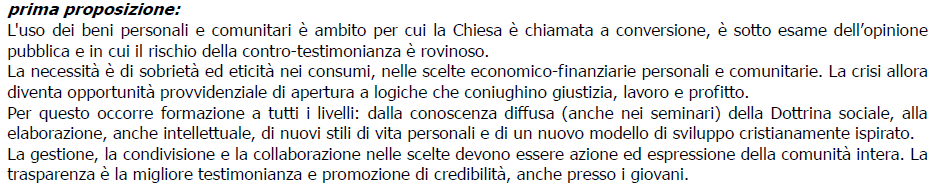 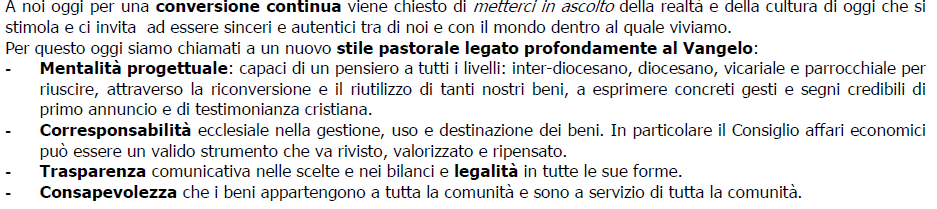 Imprese attive ( FNE dicembre 2012).
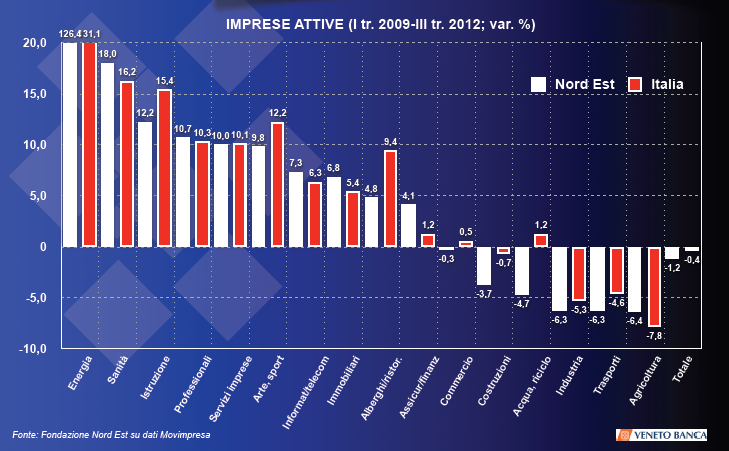 Occupati e disoccupati ( FNE dicembre 2012).
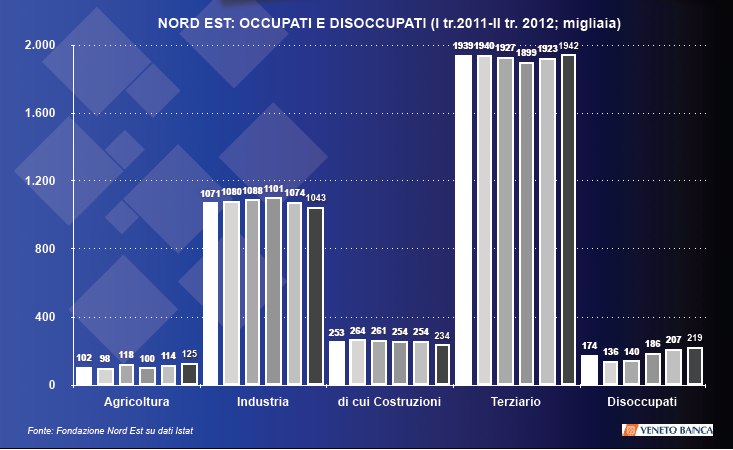 Indicatori in Veneto 2010/2012 ( VL aprile 2013).
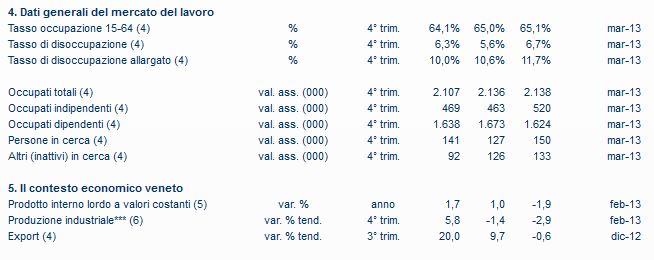 Indicatori Distretti Nordest (ISP dicembre 2012).
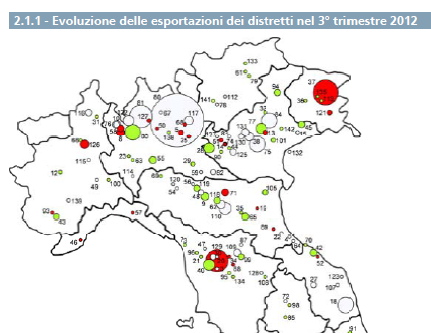 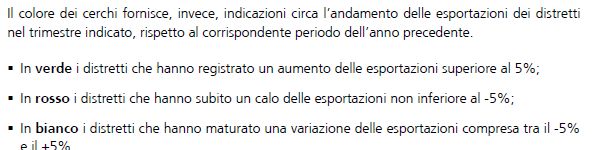 Indicatori green economy                                         ( SYMBOLA, gennaio 2012).
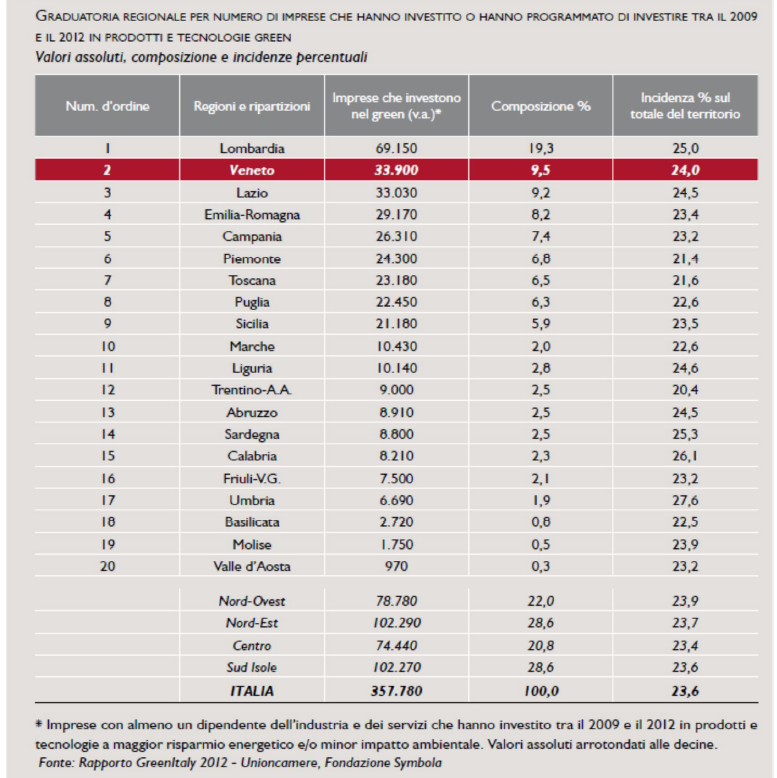 Scelte di immatricolazione universitarie                   ( Rapporto Statistico Regione Veneto 2012)
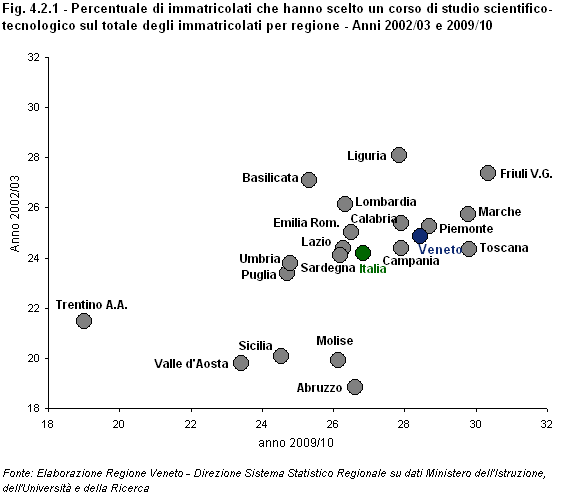 Numero complessivo immatricolazioni Nordest        ( FNE dicembre 2012).
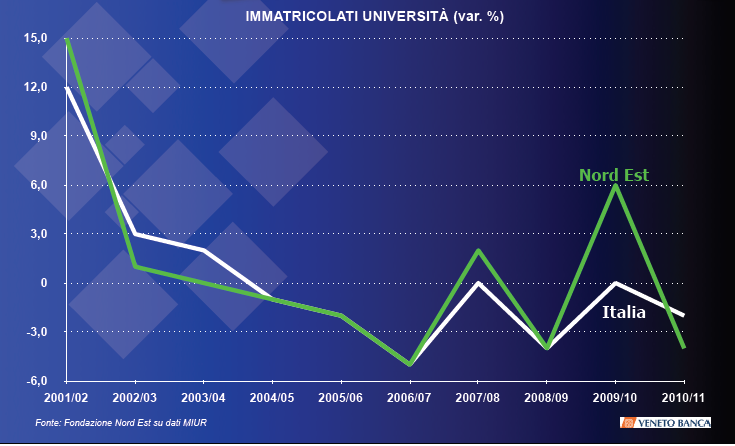 Stime sulla NON occupazione in Italia post laurea   ( Almalaurea marzo 2013).
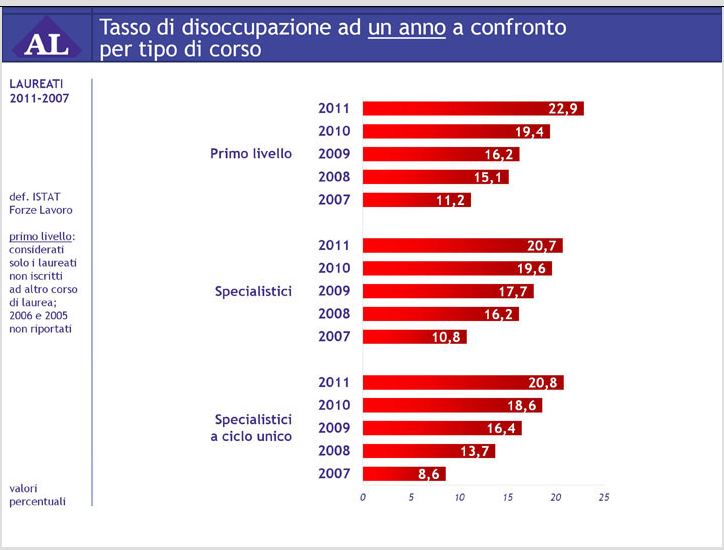 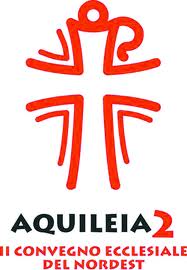 Rileggiamo le proposte dei gruppi.
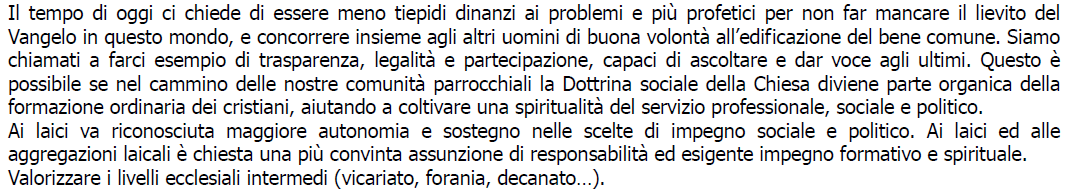 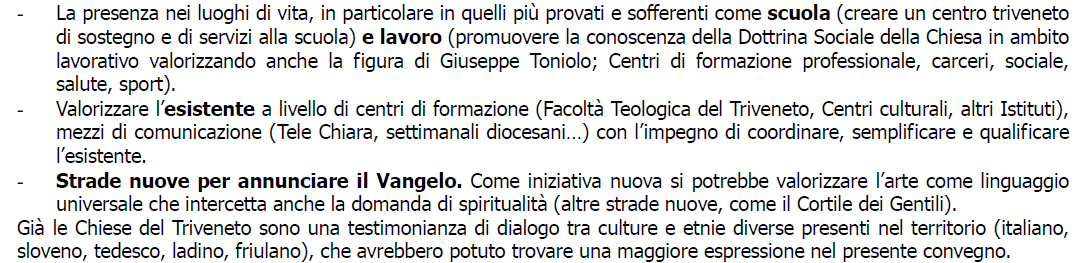 Opzioni nella comunità civile. Democrazia e partiti. ( Sondaggio Demos - gennaio 2013).
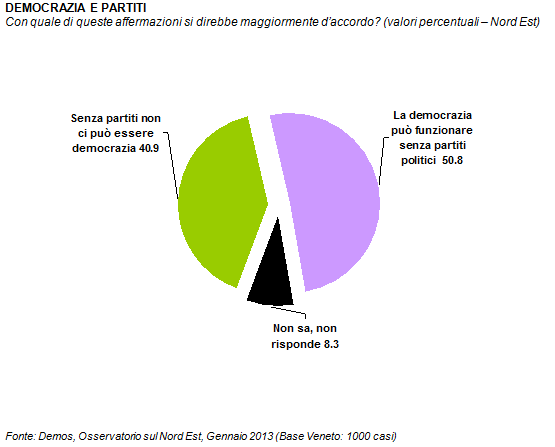 Opzioni nella comunità civile: rapporto con le istituzioni e partecipazione politica ( ISTAT Benessere equo e sostenibile, marzo 2013).
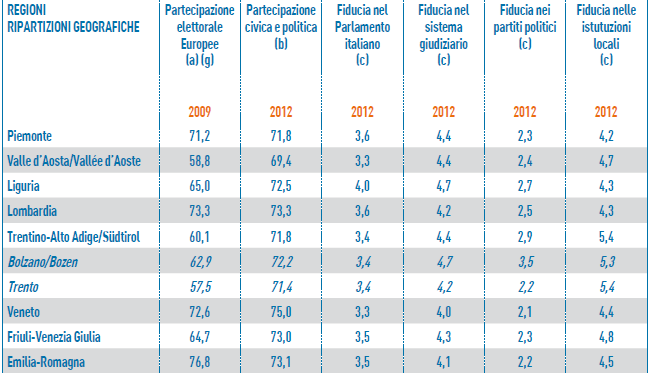 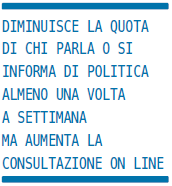 Fiducia e sfiducia nelle istituzioni e nei partiti           ( Demos, aprile 2013).
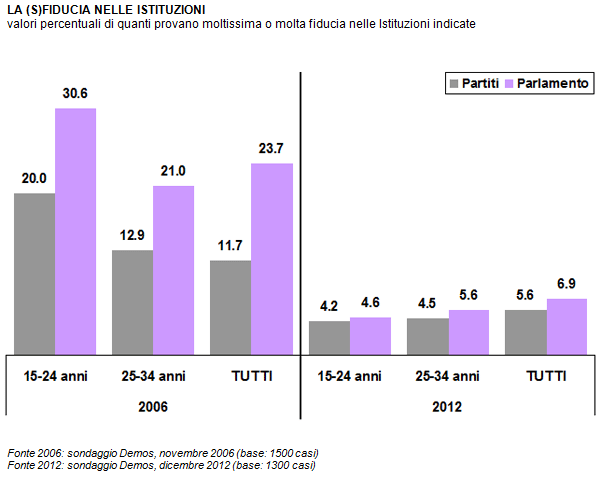 Chi partecipa? ISTAT/ BES marzo 2013.
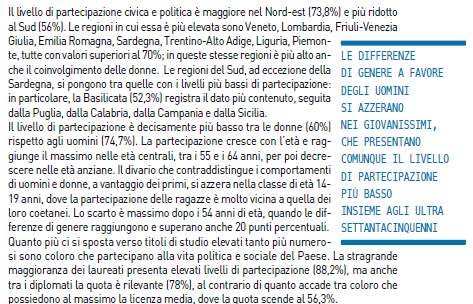 Opzioni elettorali: febbraio 2013. L’erosione dei blocchi CD e CS nel Nordest ( CISE, marzo 2013).
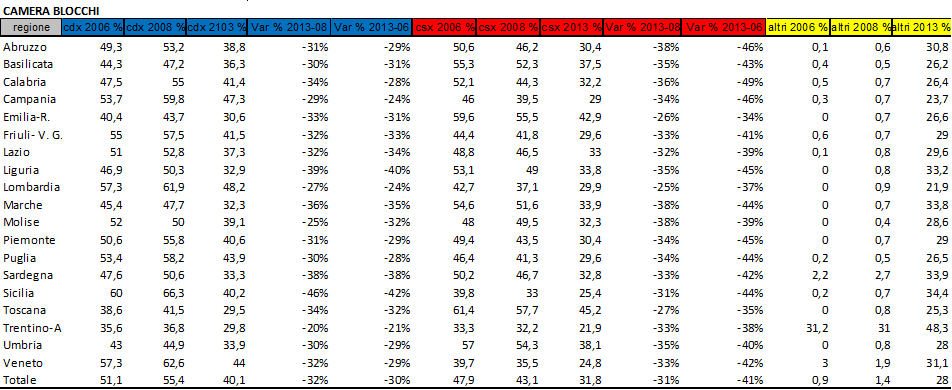 Una nuova geografia del consenso elettorale: febbraio 2013 ( Osservatorio Lapolis).
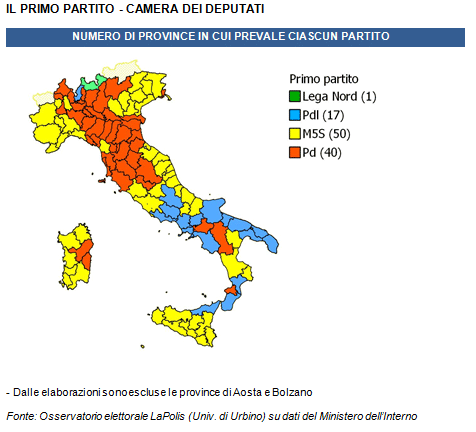 Geografia elettorale: Friuli aprile 2013. Votanti e risultato elezioni regionali.
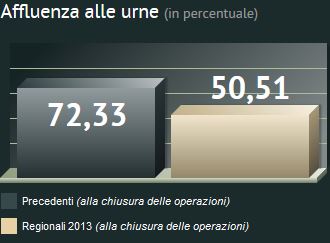 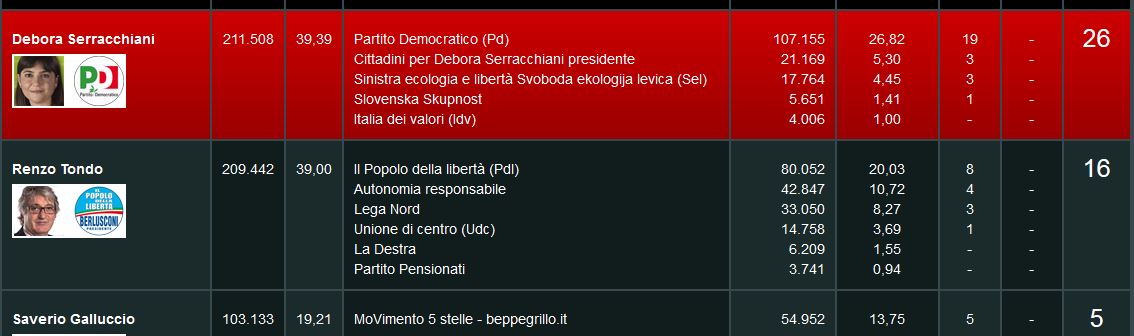 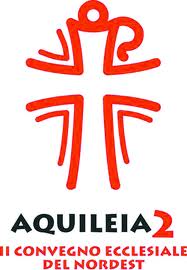 Rileggiamo le proposte dei gruppi.
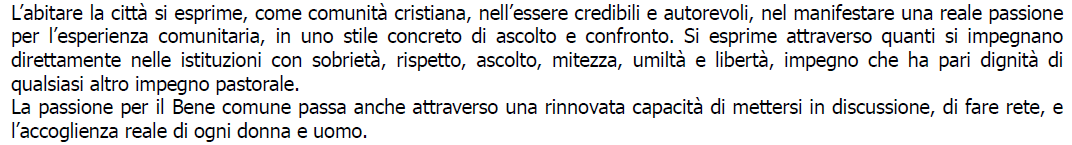 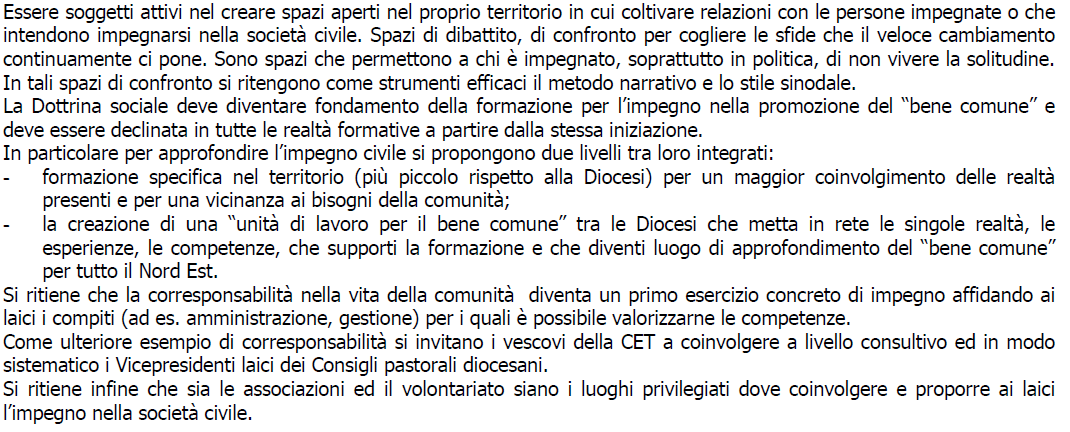